Социальная креативность как актуальная проблема современного общества и системы образования
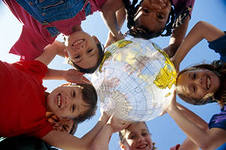 Барышева Тамара Александровна, доктор психологических наук, 
профессор РГПУ им. А.И.Герцена, 
научный руководитель гродского ресурсного центра
Социальная креативность- творчество в социуме
Вместо эпиграфа
«Любовь к своему отечеству должна быть творческой» Н.Бердяев
 Социальная креативность — это не роскошь, но необходимость, вызванная проблемами, с которыми люди сталкиваются в XXI в.
Г.Фишер
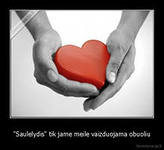 Маршрут освоения программы
«Развитие социальной креативности ребенка в условиях дополнительного образования»
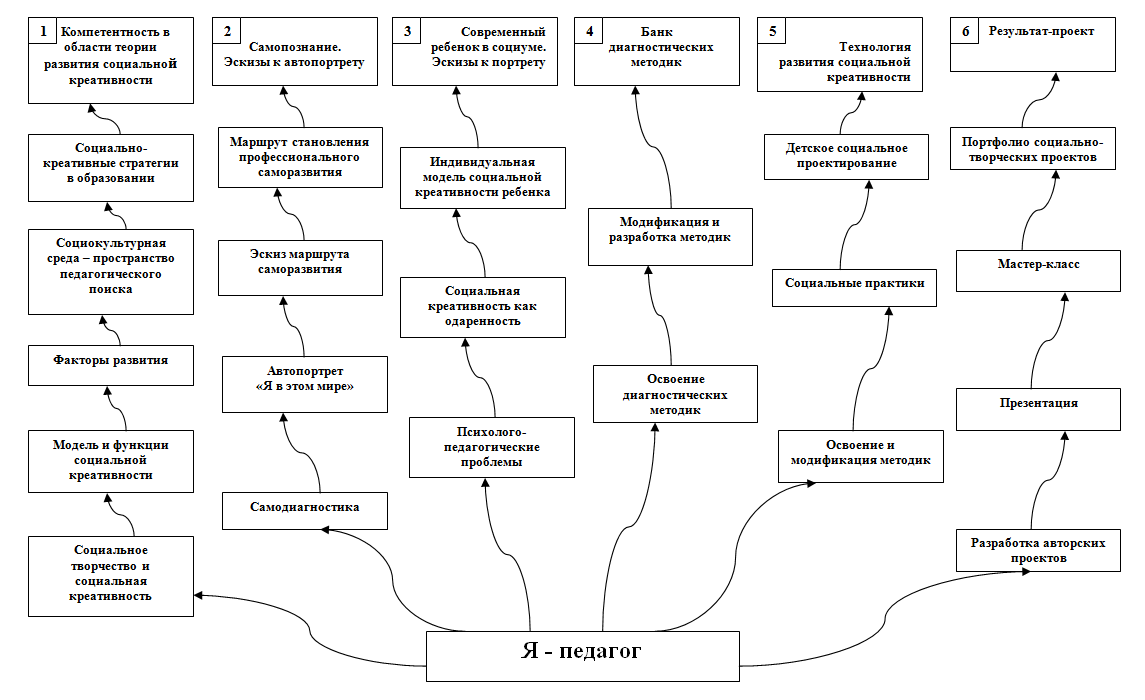 Результат занятий по программе
Портфолио социально-творческих проектов:

Автопортрет-презентация педагога «Я в этом мире»
Маршрут становления профессионального саморазвития
Кейс проведенных диагностических методик по развитию социальной креативности
Индивидуальные модели социальной креативности (педагога и ребенка)
Социально-креативные стратегии в профессиональной деятельности
Социально-педагогические проекты в области развития социальной креативности ребенка
Кейс решенных профессиональных задач
Вопросы и проблемы
Актуальность проблемы. Предпосылки появления проблемы социальной креативности
Базовые понятия  (творчество, креативность, творческая личность, творческие способности, социализация и др.)
Что такое «Социальное творчество» и «Социальная креативность»
Функции социальной креативности в современном обществе
Модель социальной креативности
Социальные факторы развития креативности
Актуальность
Зачем? Что случилось в мире? Почему возникли предпосылки появления проблемы развития социальной креативности?
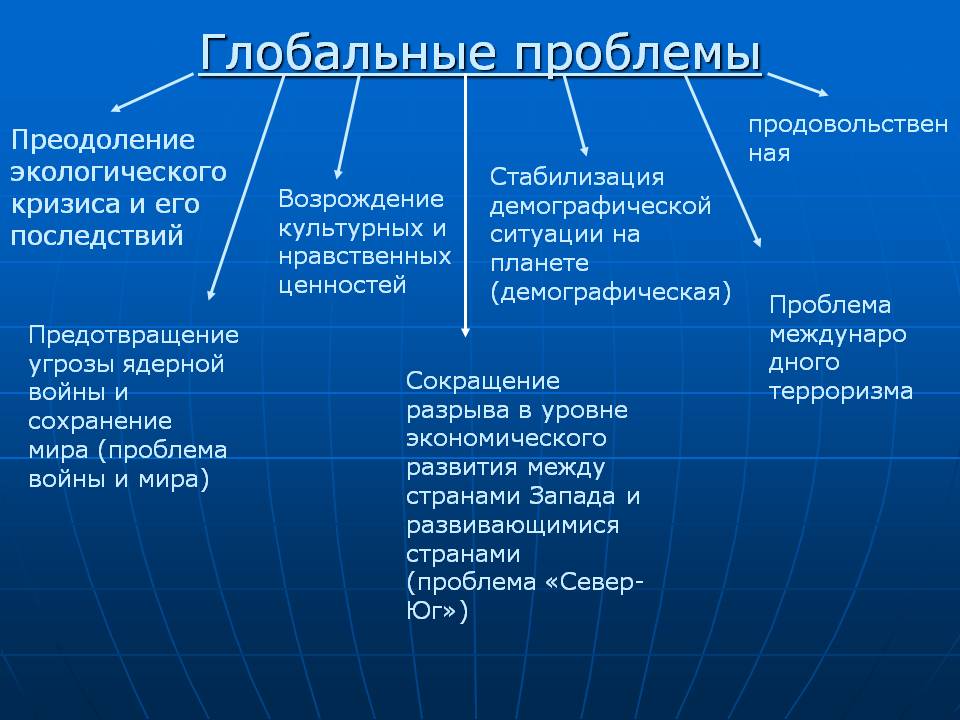 Зачем? Что случилось в мире? Почему возникли предпосылки появления проблемы развития социальной креативности?
Актуальная ситуация развития цивилизации:
- смена эпох мирового социокультурного и экономического развития - на смену индустриальной и уже информационной эпохе, приходит новая, эпоха творчества и инноваций, 
Формируется новое креативное общество («creativogenic society») и инновационная экономика
Предпосылки появления проблемы социальной креативности
Р. Флорида в работе «Креативный класс: люди, которые меняют будущее»  приходит к выводу, что креативная экономика становится основой развития современного общества. 
Ядро - креативный класс, объединяющий людей с творческой позицией. 
Основа развития креативной (инновационной) экономики и креативного общества - реализация принципа 3-х «Т»: «технология, талант и толерантность».
Мир без границ ( фильм)
Образовательные стратегии(международный контекст)
Япония: «от имитаторов к инноваторам мирового класса» (Ш.Тацуно)
    Великобритания ставит перед своей системой образования «амбициозную,  задачу: «Превращение страны в мировой центр креативности».
      США - стратегия развития креативности в образовании на основе расширения преподавания искусств и гуманитарных наук на всех уровнях системы образования. 
Франция, Китай ……….
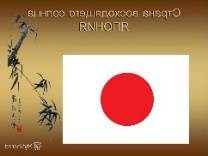 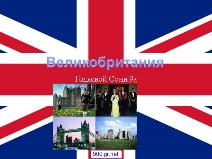 «
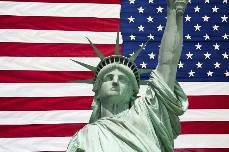 Системные вызовы для российского образования (Российское образование -2020 –цитаты ВШЭ, Сколково)
Ресурсы не соответствуют масштабам
 снижение конкурентоспособности  и качества образования
 структура  образования не соответствует потребностям инновационной экономики
 не акцентируются креативные стратегии  и технологии в образовании
Высшая школа не производит инноваций и инноваторов
Российское образование - 2020 –цитаты ВШЭ,
«Характеристики современной модели образования:
 «Опора на талант, креативность и инициативность человека как на важнейший ресурс экономического и социального развития»
«Важнейшим требованием к результатам образования является запрос на массовость креативных компетентностей»
Предпосылки появления проблемы социальной креативности
В современном обществе проявление многосторонней одаренности, как у Леонардо да Винчи, Ломоносова —компетентных во всех сферах, стало практически невозможным. 
«Креативность осуществляется не в голове одного человека, но во взаимодействии человеческих мыслей и культур» (Csikszentmihalyi, 1996). 
	
Это подчеркивает значение социального измерения в творчестве
Предпосылки появления проблемы социальной креативности
Конкретная ситуация и социальные проблемы в
нашем обществе. Какие?
Социальная  энтропия (неопределенность в состоянии среды ), диссинхрония социальных реалий во всех сферах социальных отношений (человек-человек, человек – общество, человек –знаковые системы, человек –природа, человек –техника, человек –художественная культура
Социальные контрасты , деформации
Социальное Неравенство, 
социальная несправедливость
Социальные вирусы и т.д.
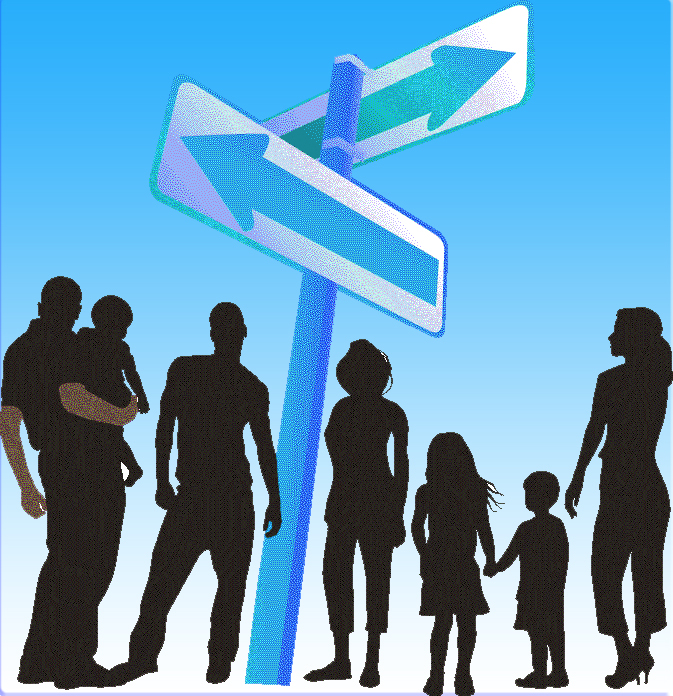 Социализация, Социальные сети и современные дети!!!
За флагом социализации, мы недостаточно изучаем и учитываем особенности современных детей. 
Еще два 10-летия назад дети развивались в микросоциуме, 
Сегодня – в огромном социальном пространстве мирового масштаба
Какие особенности не учитываем? 
Стремление к индивидуализации, утверждение своего Я, низкий  рейтинг нравственных ценностей, отрицательный эмоциональный опыт, наследование негативного опыта семейных неудач и родительской неэффективности 
Диссонанс между социальной мотивацией и социальной компетентностью детей.
Негативное влияние СМИ, социальных сетей, экранной стимуляции
Мы  ищем устойчивые закономерности и  не учитываем динамику мира детства. Отсюда Разрыв Диссинхрония между системой образования и реальностью современного ребенка
    между миром взрослых и миром детства,
Социализация, проблема творческой личности в социуме, индивидуализация, конформизм
Социализация, индивидуализация, конформизм
Социализация личности – это процесс вхождения человека в социальную структуру, освоения социальных норм, образцов поведения, ценностей, социальных ролей, в результате которого происходят изменения с самой структуре общества и в структуре каждой личности. 

Все это крайне необходимо для успешного функционирования в любом обществе.
Стадии социализации
1. адаптация Детство (от 3 до 6 – 7 лет).  Подростковый возраст (до 13 – 14  лет). усвоение социального опыта некритически, приспособление и подражание. 
2. персонализация (индивидуализация)  (от 13 – 14 лет до ???? 18-23-25 В содержание этапа- это образование, завершение учения и переход к профессиональной деятельности  и независимости. Существенный Фактор -досуговая деятельность и общение; 
 3. интеграция. Поиск своего места в обществе. Интеграция происходит благополучно, если личностные свойства человека принимаются обществом. Если этого не происходит, то возможны следующие варианты:
 сохранение индивидуальности (вопреки!!!) или проявление агрессивных (защитных или злокачественных) взаимоотношений с людьми и обществом; 
изменение себя по принципу «стать как все»; конформизм, внешнее соглашательство, приспособленчество, пассивное принятие существующего порядка, господствующих мнений, отсутствие собственной позиции, беспринципное и некритическое следование любому образцу, обладающему наибольшей силой давления.
Конформизм – социальный вируссоциальная креативность- антивирус
Аниамационный фильм Гари Бардина «Адажио»
Развитие социальной креативности – ответ на вызов времени
Функции социальной креативности в современном обществе
социально-преобразующая (реконструкция социальных стереотипов, созидание и реализация образов несуществующих моделей социального мира, способствующих эволюции общества)
мотивационная (творчество других мотивирует творчество «для других»)
коммуникативная (эффективное взаимодействие с людьми в процессе межличностного общения и сотворческой деятельности)
адаптационная (социализация и творческая адаптация человека к изменяющимся условиям социальной среды)
 прогностическая (планирование межличностных событий и прогнозирование динамики социального развития общества)
 экзистенциальная (саморазвитие и самосознание личности, формирование креативной модели мира и позиции творца)
терапевтическая (профилактика и лечение социальных болезней, вирусов
Педагогический потенциалСоциальная креативность является фактором:
Формирования позитивной «Я-концепции»
Экологии внутреннего мира ребенка и адекватного мировосприятия;
социально-психологической адаптации
Социализации  без негатива – конформизма, без потери индивидуальности);
Самопознания, саморазвития, самотворчества
самореализации ребенка в современном социуме; 
воспитания толерантности; 
профессионального самоопределения 
формирования позитивной модели будущего.
Базовые  категории
Социальное творчествоСоциальная креативность
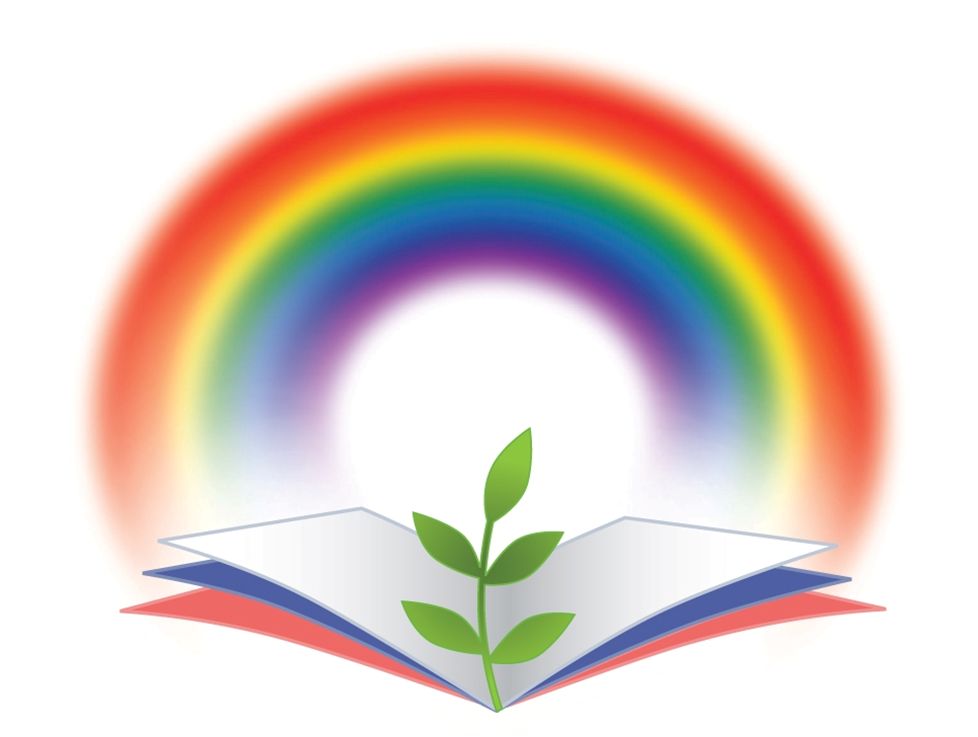 Задание:
  Подумайте и дайте определения
- Творчество – это …..
- Креативность – это ….
творчество – это…
Преобразующий мир процесс (деятельность) человека
Креативность?!?!
Креативность – это способность жить в хаосе
 Креативность – способность совершать терракт против банальности
Креативность – способность созидать разрушая конвенции и стереотипы
 Креативность – способность покупать идеи по дешевой цене, а продавать по дорогой
Базовые понятия
Креативность – мета-способность, творческий ресурс человека,  
.
СХЕМА ИНВАРИАНТНЫХ ПАРАМЕТРОВ В СТРУКТУРЕ КРЕАТИВНОСТИ
Мотивация
(Творческая позиция)
Компетентность
ЭКЗИСТЕНЦИИ

(креативная модель мира)

«Я» - «МИР»
Эстетические 
параметры
(формотворчество,
ассоциативность)
Интеллект
(дивергентность,
преобразования)
Интуиция
Креативная модель мира - это…
система представлений человека: 
о мире как стимуле для совершенствования
 о себе как субъекте творческой деятельности,
 о творчестве как ценности.

Креативная модель мира 
сложна, потому, что мир сложный и противоречивый
мобильна, потому что мир постоянно меняется
многополярна, потому, что жизнь многофакторна и многогранна
Характеристики креативной модели мира
Признаки – многополярность, открытость новому опыту, мобильность

Высший регулятор поведения – критерий красоты, духовности и нравственности

Направленность – прежде всего социальная

Социальная креативность – основа формирования КММ
??? ??? Когда это формируется?  - 

«Все начинается с детства»
Социальное творчество – это…
преобразующая социальный мир деятельность человека
Процесс, который направлен на два взаимосвязанных вектора (внешний и внутренний )
1.на социум (творческое, позитивное преобразование социума)
2. на себя  - самосовершенствование, саморазвитие, самотворчество,
 «Изменяемся мы- изменяется мир»
Социальная креативность - это…
Интегральная ( мета) способность личности к:
 восприятию, 
пониманию,
 преобразованию и 
созиданию социальной среды и себя в современном мире.
Социальная креативность- это..
МЕТА-СПОСОБНОСТЬ, творческий ресурс человека,  
система творческих способностей и индивидуальных качеств личности, (мотивационных, интеллектуальных, эмоциональных, эстетических, экзистенциальных и др), способствующих генерированию и реализации социально значимых инновационных идей и стратегий.
Базовые понятия
Креативность имеет потенциальную и актуальную формы 
Творческий потенциал – не реализованная креативность
Творческая личность – личность, реализующая свою креативность в инновационных проектах и самотворчестве
Творческие способности  (общие и специальные) - структурные компоненты креативности
Модель социальной креативности
социальная мотивация (социальные интересы)
социальные ценности (ценностные ориентации, толерантность), 
социальный интеллект  (восприятие и понимание себя и других людей, социальное воображение)
социальная компетентность (актуальные знания о социуме, опыт самосовершенствования и сотрудничества, достижения в социальной сфере) 
социальная активность - (активная социальная позиция и опыт социального проектирования).
мотивация
(мотивационный компонент) 
социальный интерес
социальный интеллект
(когнитивный компонент)
- восприятие и понимание себя
 и других людей
Социальная креативность
ценности
(эмоционально-ценностный
 компонент)
-ценностные ориентации детей
-толерантность
Социальная компетентность
(компетентностный компонент)
-актуальные знания о социуме
опыт самосоврешенствования и сотрудничества
Социальная активность
(поведенческий компонент)
-социальная позиция
-достижения ребенка в социальной сфере
МОДЕЛЬ СОЦИАЛЬНОЙ КРЕАТИВНОСТИ РЕБЕНКА
Эксперт-метод 
«Социальная креативность»
Задание:
Заполните бланк опросника и определите свой уровень социальной креативности
P.S
«Мы находимся здесь, чтобы внести свой вклад в этот мир. 
А иначе зачем мы здесь?»
(Стив Джобс)
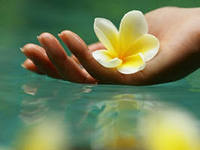 Спасибо за внимание!
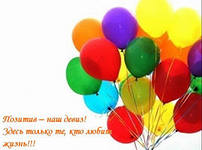